THỰC HÀNH TIẾNG VIỆT
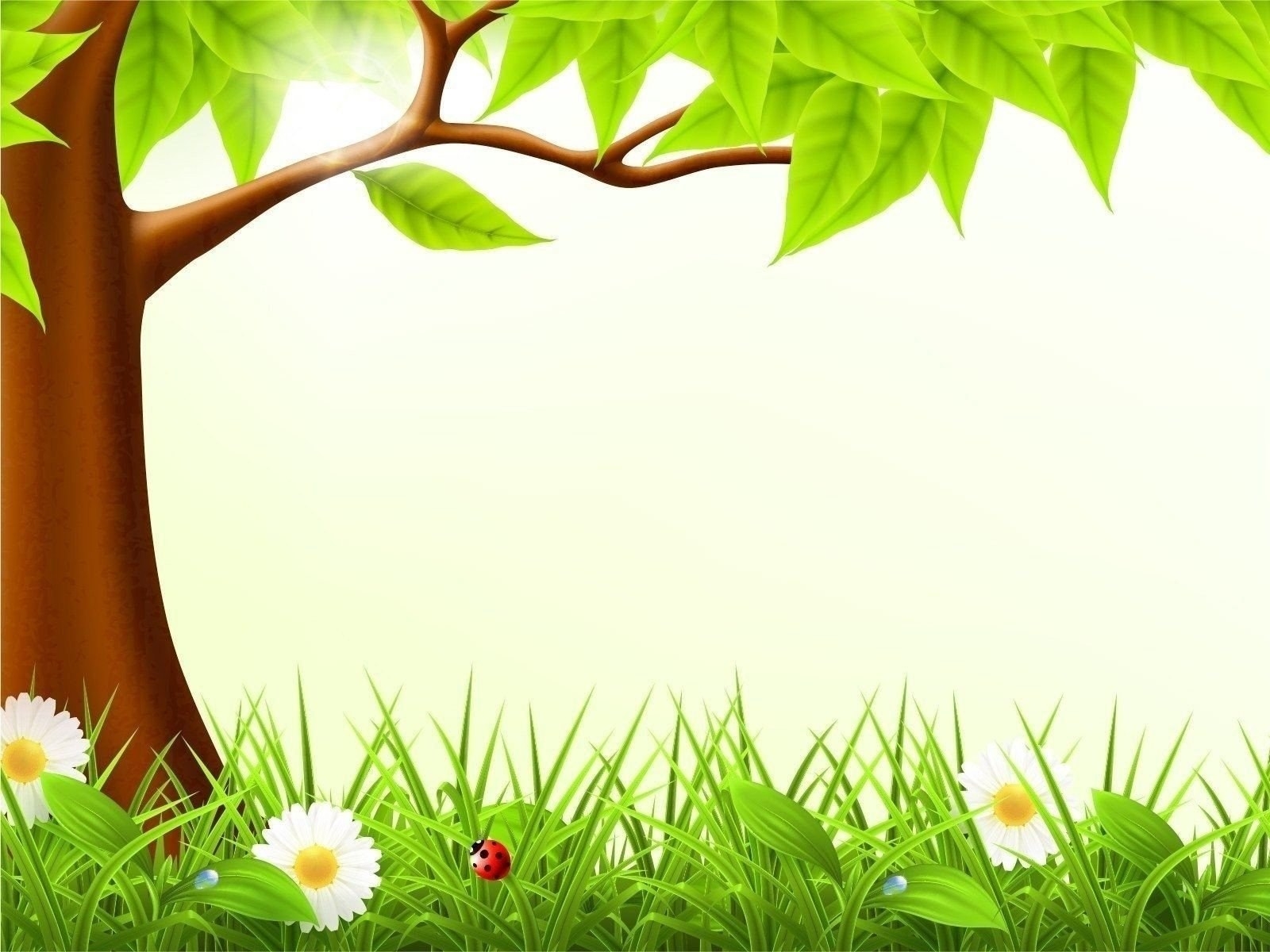 KHỞI ĐỘNG
Trò chơi “Ai nhanh hơn?”
LUẬT CHƠI 
Trong 60 giây, tìm và ghi nhiều nhất các từ/cụm từ có chứa yếu tố “ăn” được dùng theo nghĩa gốc hoặc nghĩa chuyển.
Từ “ăn”
-   Nghĩa gốc: ăn cơm, ăn uống,…động từ chỉ hoạt động cho vào khoang miệng thức ăn để nuôi sống cơ thể
- Nghĩa chuyển: 
+ Ăn uống nhân dịp gì: ăn cưới, ăn tết…
+ Tốn nhiều hơn bình thường: ăn xăng,…
+ Nhận lấy để hưởng: ăn hoa hồng,…
+ Tiếp nhận cái cần thiết cho sự hoạt động: tàu ăn dầu…
+ Hợp với nhau tạo nên sự hài hoà, đẹp:  ăn ảnh, …
+ Huỷ hoại dần từng phần: gỉ xét ăn mòn,…
+ Phải nhận lấy, chịu lấy: ăn no đòn,…
+ Gắn, dính chặt vào nhau, khớp với nhau: băng dính ăn, hồ (keo) ăn…
ÔN TẬP KIẾN THỨC
PHIẾU HỌC TẬP
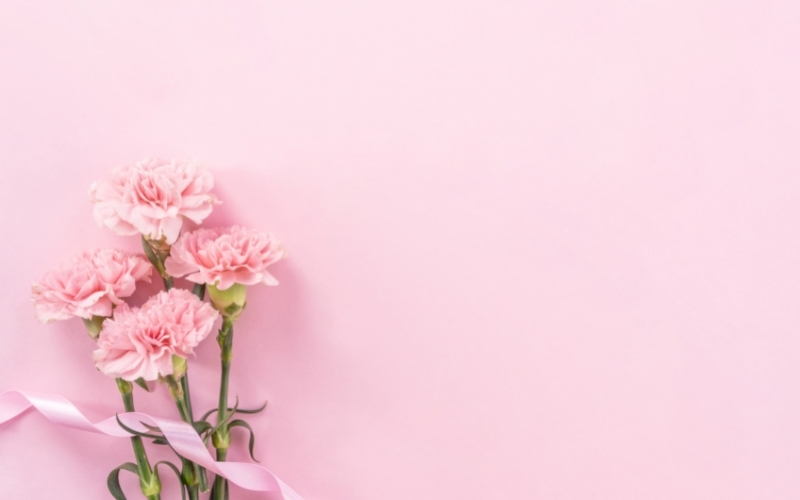 LUYỆN TẬP
PHIẾU BÀI TẬP 1
Bài 1: * Giải thích nghĩa của từ “già” trong các ngữ cảnh
PHIẾU BÀI TẬP 1
Gợi ý đáp án
PHIẾU BÀI TẬP 2
Bài 2: * Giải thích nghĩa của từ “già” trong các ngữ cảnh
PHIẾU BÀI TẬP SỐ 2
Gợi ý đáp án
PHIẾU BÀI TẬP 3
Bài 3: Trình bày và sắp xếp lại các tài liệu tham khảo cho đúng
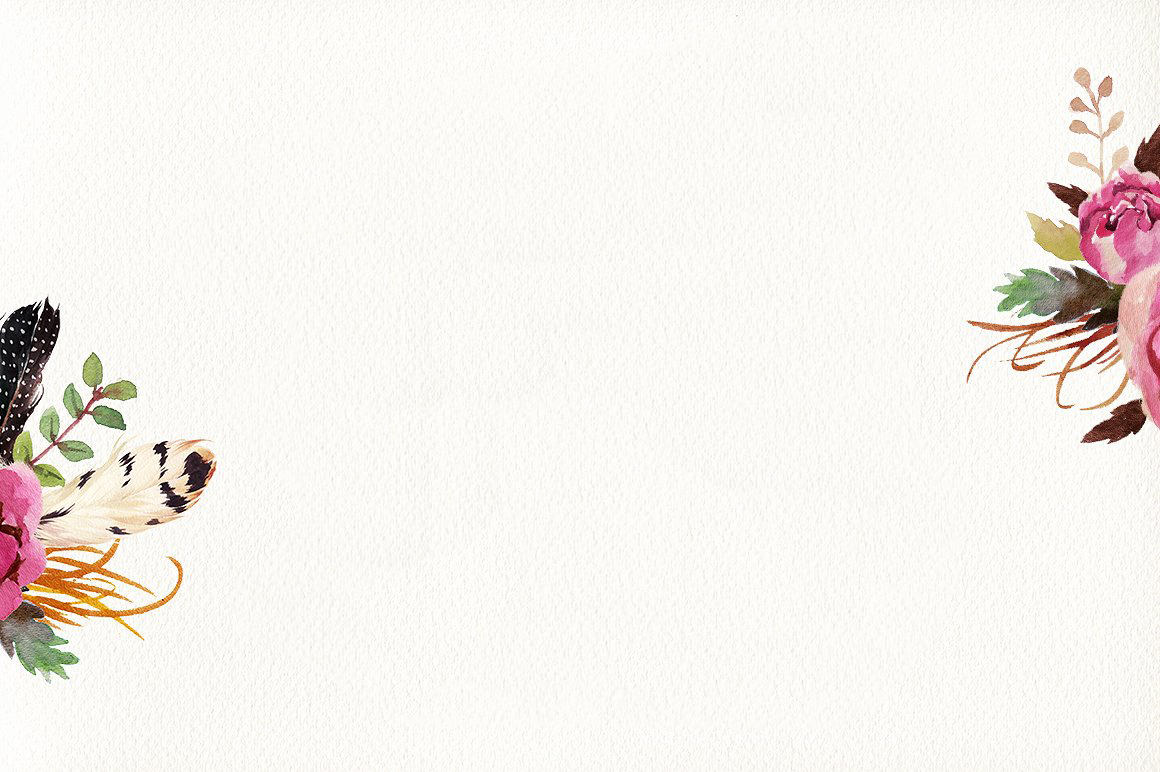 * Nguyên tắc sắp xếp tài liệu tham khảo 
- Nguyên tắc sắp xếp theo họ tên tác giả:
+ Đối với tác giả nước ngoài thì xếp thứ tự theo họ tác giả (kể cả các tài liệu dịch ra tiếng Việt).
+ Đối với tác giả là người Việt Nam thì xếp thức tự theo tên tác giả 
 - Thông tin về mỗi tài liệu tham khảo gồm có: tác giả  năm xuất bản   tên tài liệu  nhà xuất bản  nơi xuất bản.
PHIẾU BÀI TẬP SỐ 3
Gợi ý đáp án
PHIẾU BÀI TẬP SỐ 4
Bài 4: Tìm và sắp xếp 5 – 10 tài liệu tham khảo (bài viết, sách nghiên cứu,…) phục vụ cho báo cáo nghiên cứu về nội dung và nghệ thuật trong Truyện Kiều của Nguyễn Du.
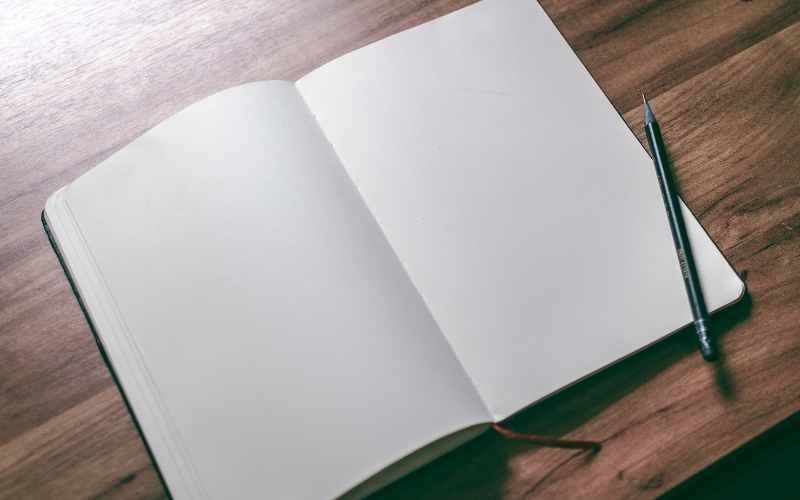 * Thực hành bài tập ngoài SGK
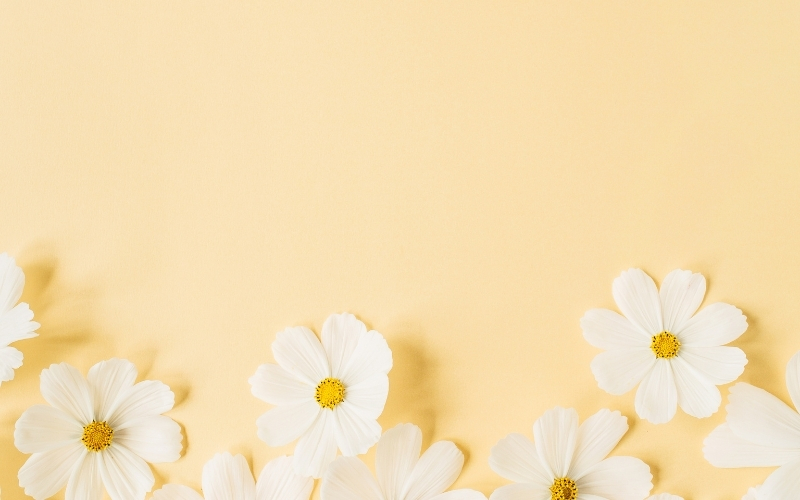 Trò chơi: Cướp cờ
Luật chơi
- Hai đội chơi, trả lời bằng bảng phụ bài tập 5 (Bài tập 6, 7  học sinh hoàn thành tại nhà)
- Suy nghĩ trong thời gian tối đa 2 phút.
Trong thời gian suy nghĩ, đội nào có câu trả lời trước sẽ phất cờ dành quyền trả lời. Nếu trả lời sai, đội bạn giành quyền trảm lời bằng cách phất cờ. 
Mỗi ý đúng được 10 điểm
Bài tập 5: Các từ sau đây được giải thích nghĩa theo cách nào?
 a) Hoảng hốt: là thái độ trái ngược với bình tĩnh
 b) Thuỷ cung: nơi ở dưới nước (thuỷ: nước; cung: nơi ở của vua chúa)
 c) Giường: Có môt mặt phẳng và 4 chân dùng để nằm
 d) Ghẻ lạnh: thái độ xa lánh, thờ ơ với những người có mối quan hệ gần gũi thân thiết
 e)





Tre đằng ngà (tre ngà)
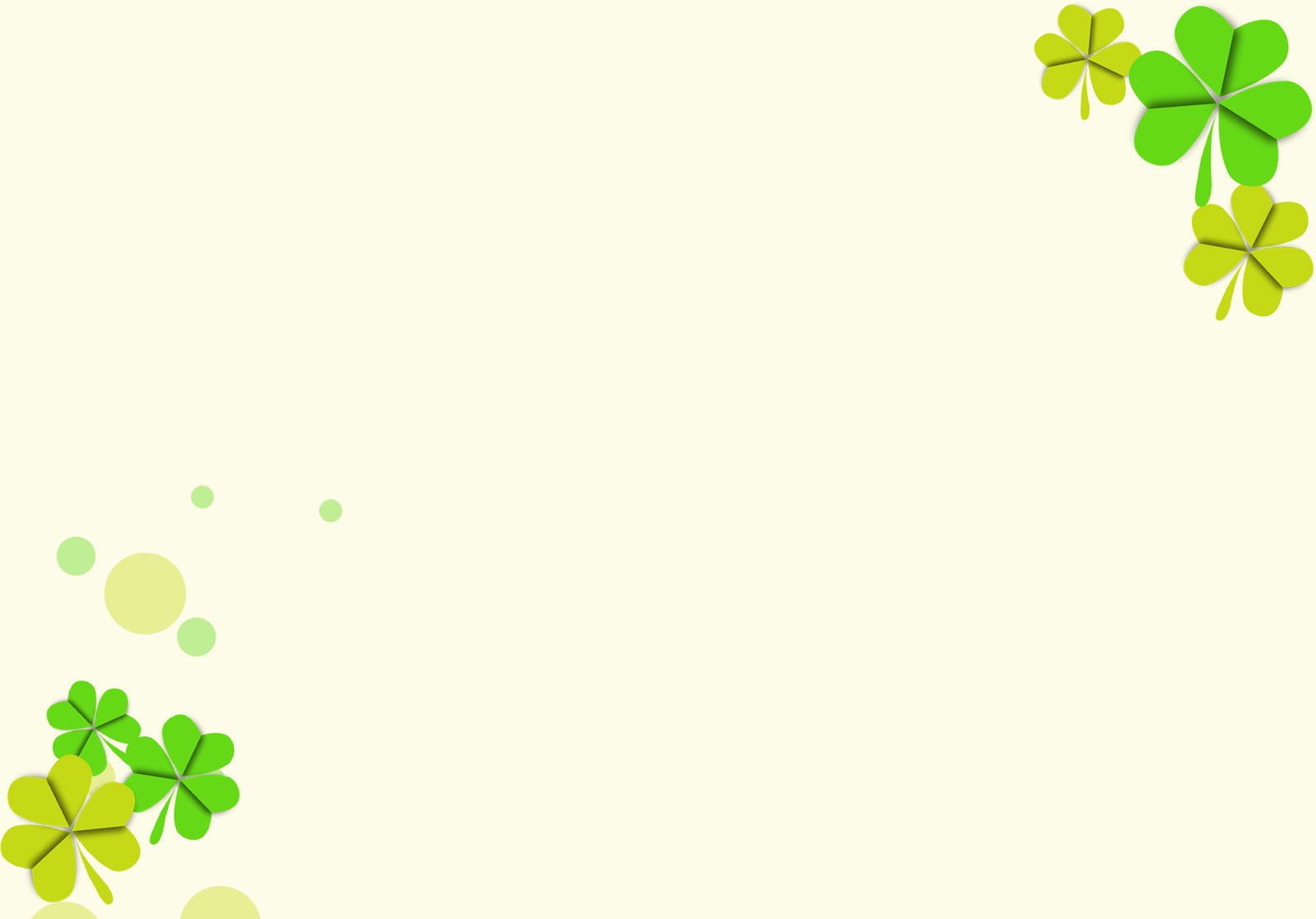 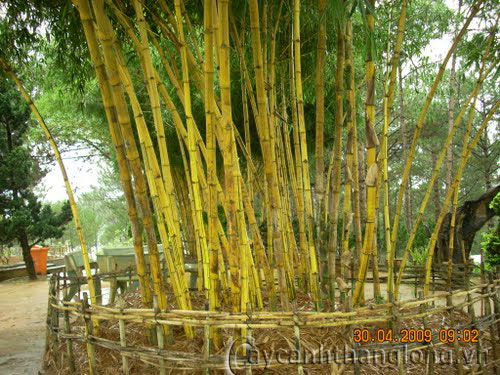 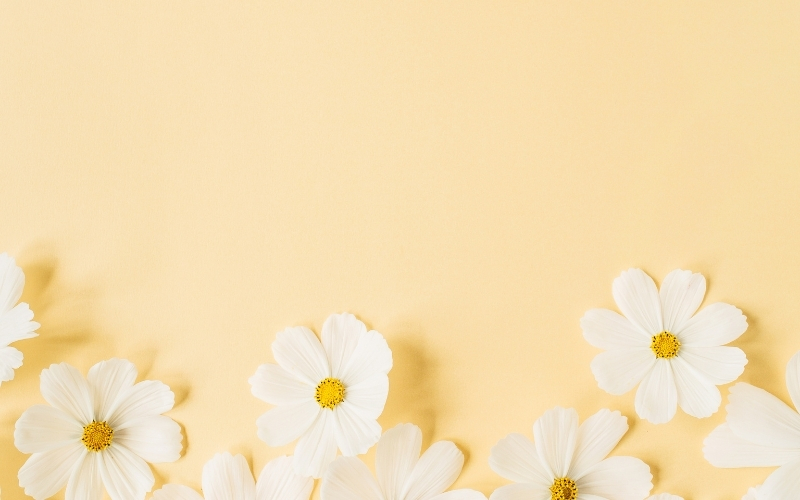 Bài tập 5:   
 GỢI Ý ĐÁP ÁN 
a) Giải thích nghĩa của từ bằng cách dùng từ trái nghĩa. 
 b) Giải thích nghĩa của từ bằng cách giải thích nghĩa của các thành tố tạo nên từ đó
 c) Giải thích nghĩa của từ bằng cách nêu lên khái niệm
 d) Giải thích nghĩa của từ bằng cách dùng từ đồng nghĩa
 e) Giải thích nghĩa của từ bằng trực quan
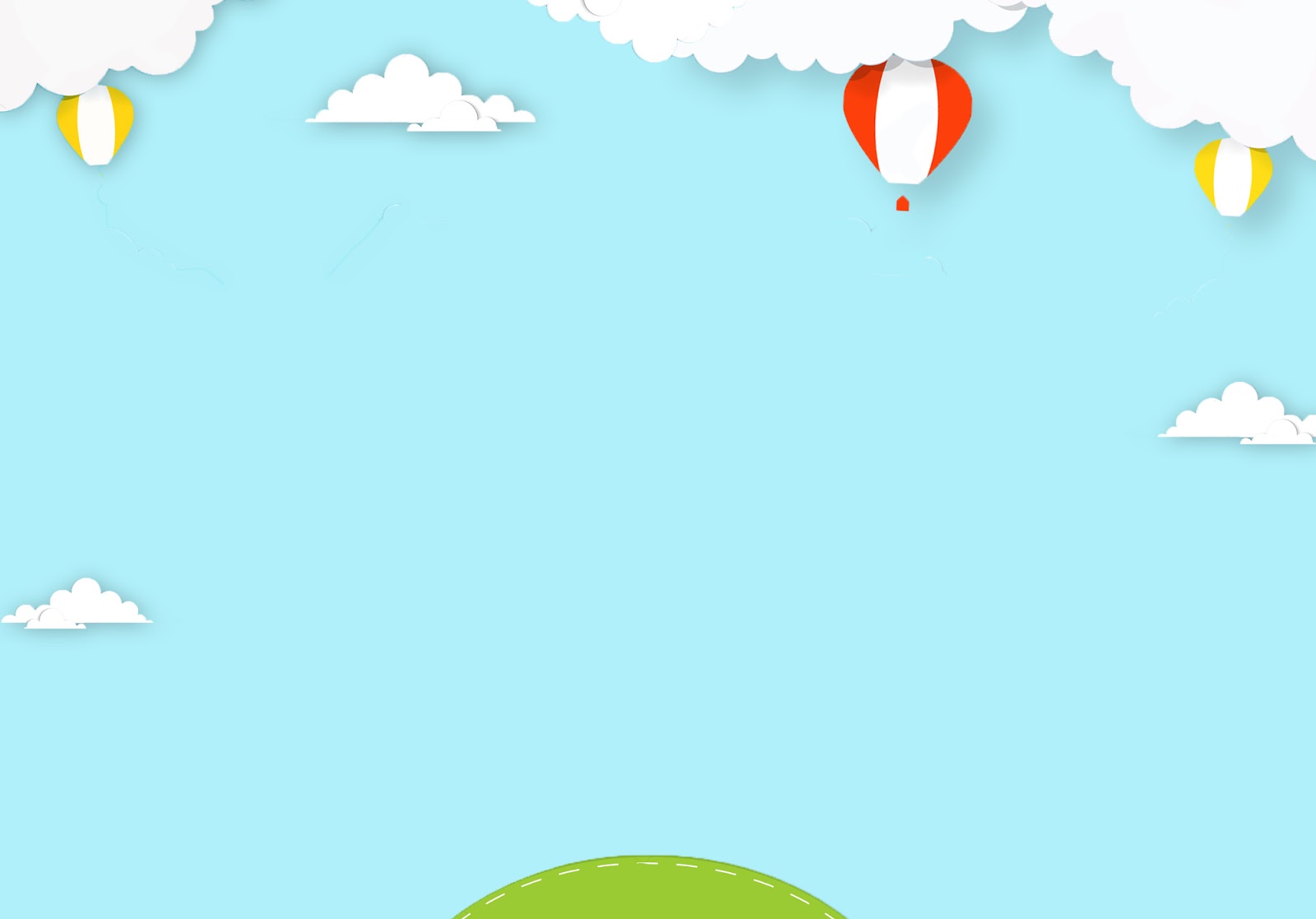 Vẽ sơ đồ tư duy bài học
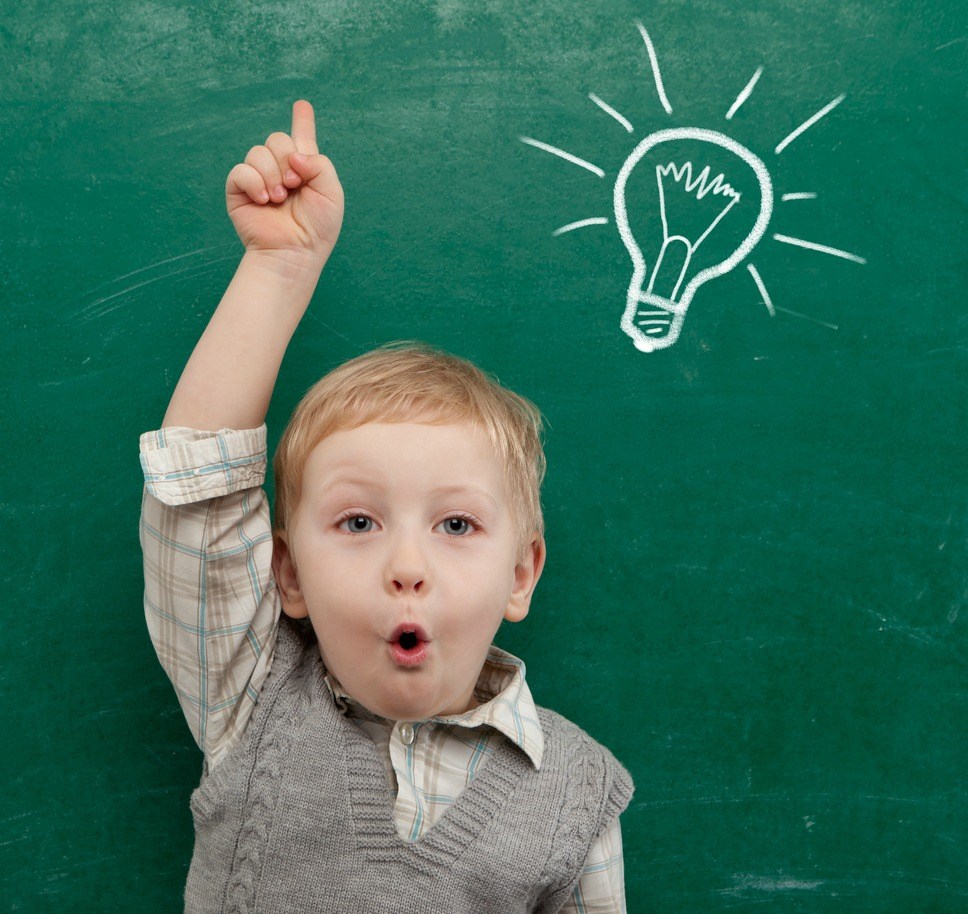 SƠ ĐỒ TƯ DUY
Cách giải thích nghĩa của từ
Cách trình bày tài liệu tham khảo
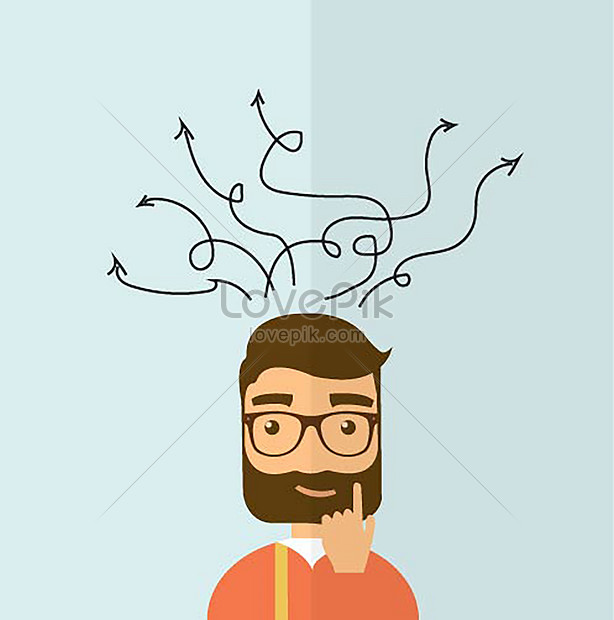 VẬN DỤNG
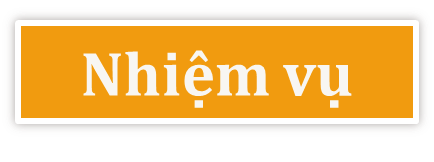 Tìm đọc các tài liệu tham khảo để viết một đoạn văn ngắn về thực trạng sử dụng mạng xã hội hiện nay.
HƯỚNG DẪN TỰ HỌC
Một số lưu ý về cách trích dẫn tài liệu tham khảo
https://luanvanviet.com/cach-trich-dan-tai-lieu-tham-khao/
https://trithuccongdong.net/cam-nang-luan-van/cach-trinh-bay-tai-lieu-tham-khao-va-trich-dan-trong-bai-luan.html
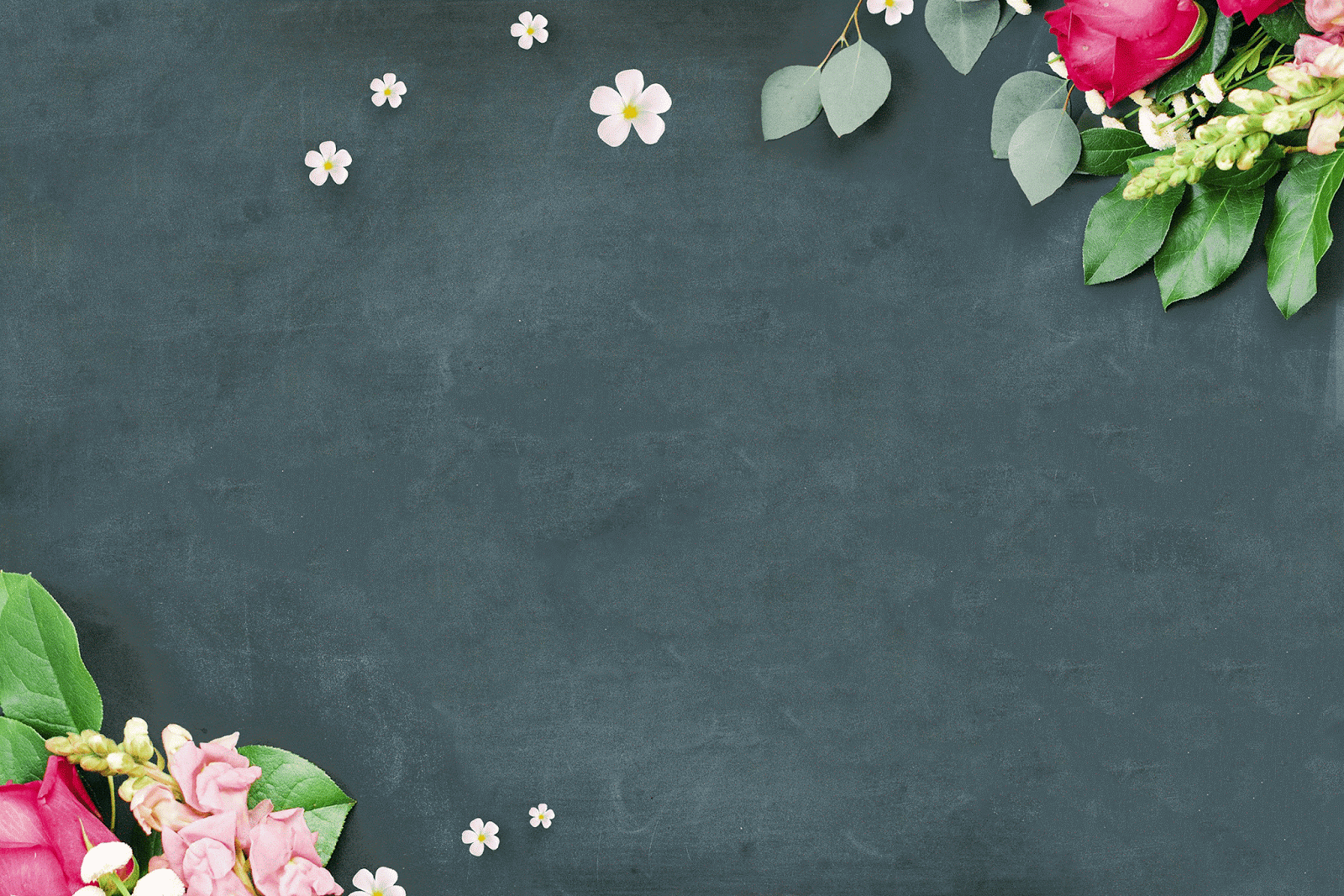 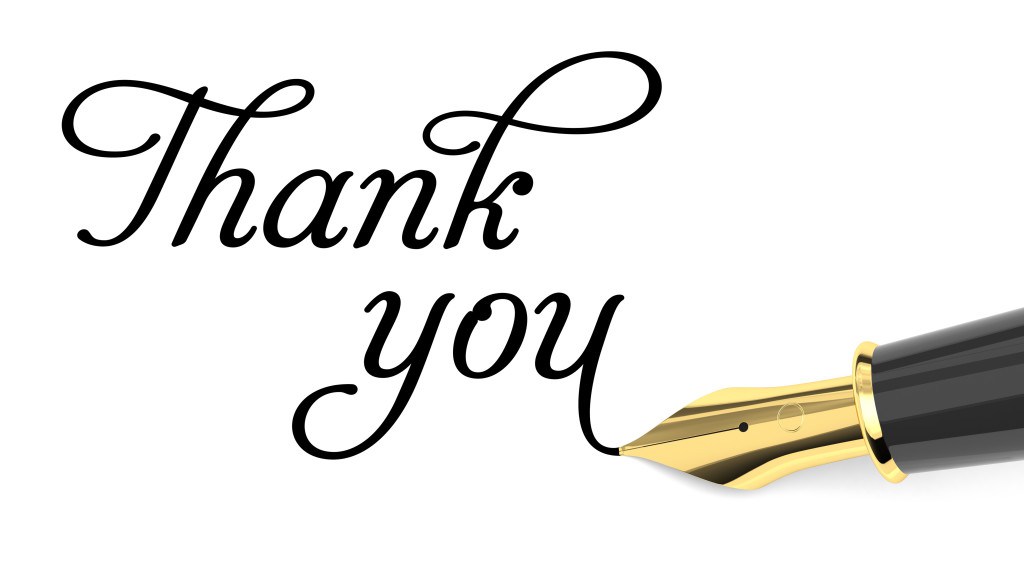